Proficiency Descriptors
Created by Amy Leonard
http://www.amylenord.net
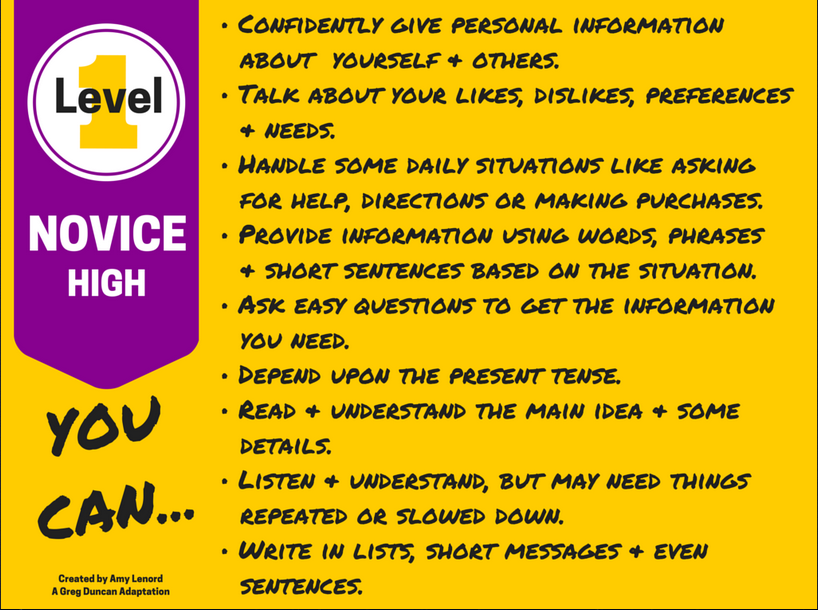 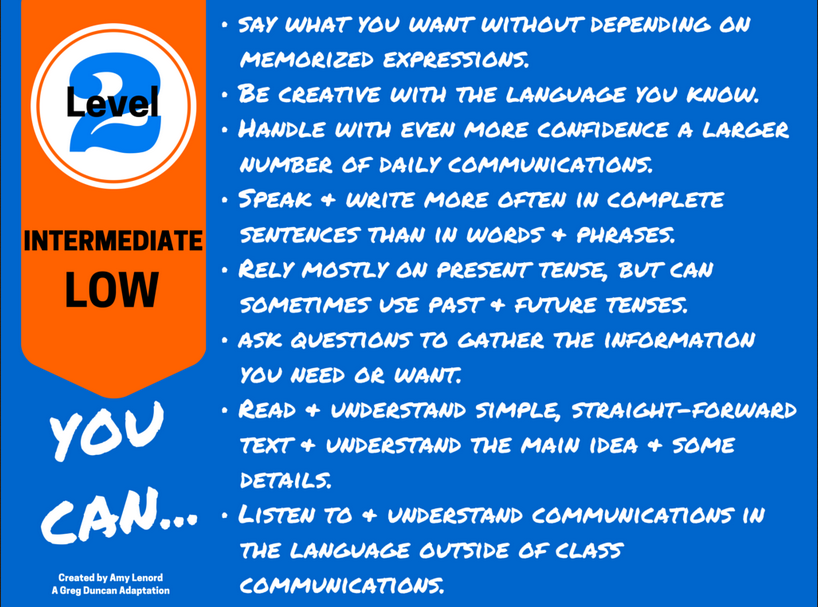 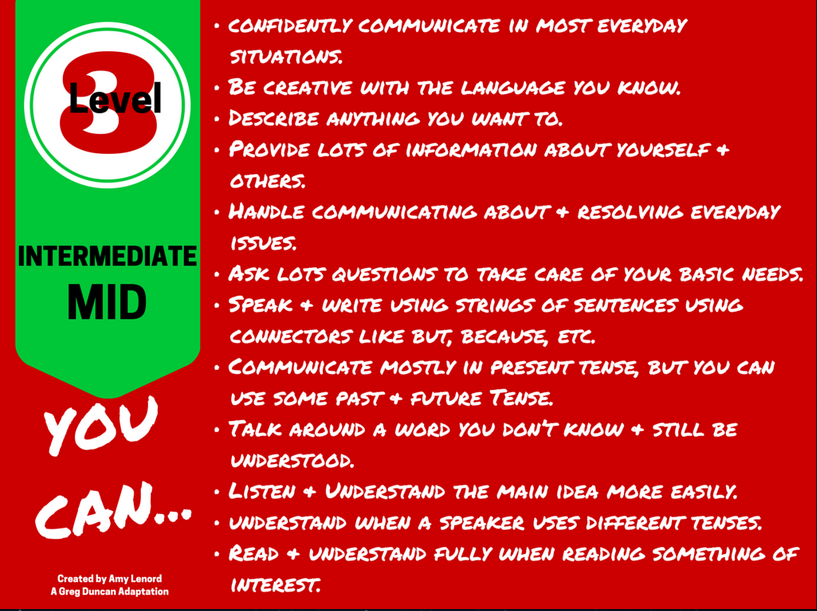